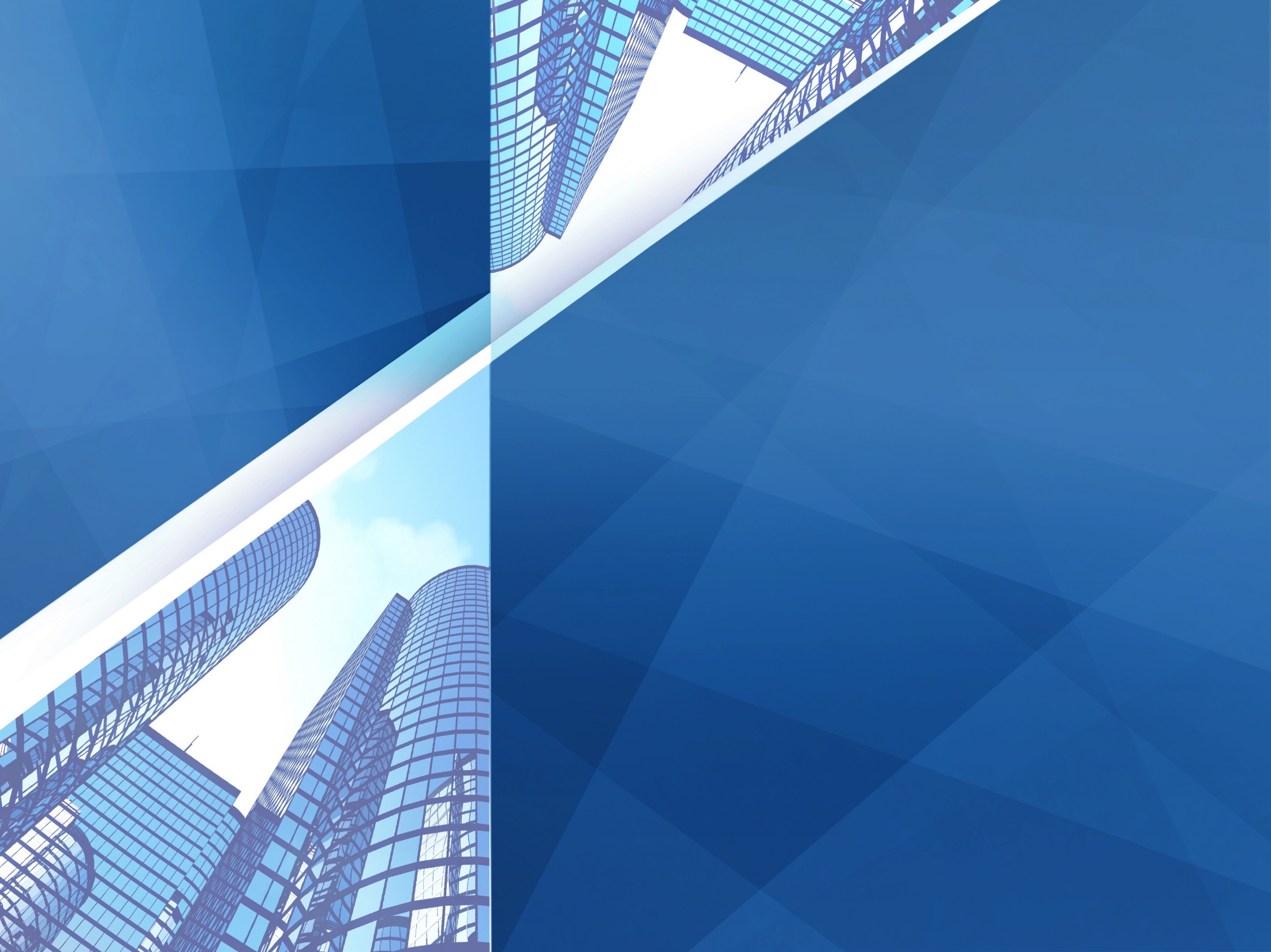 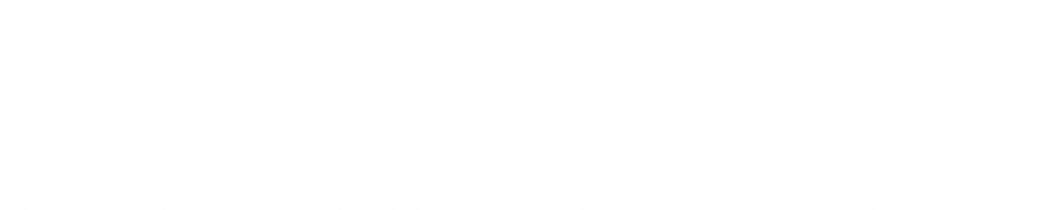 Welcome to our team.
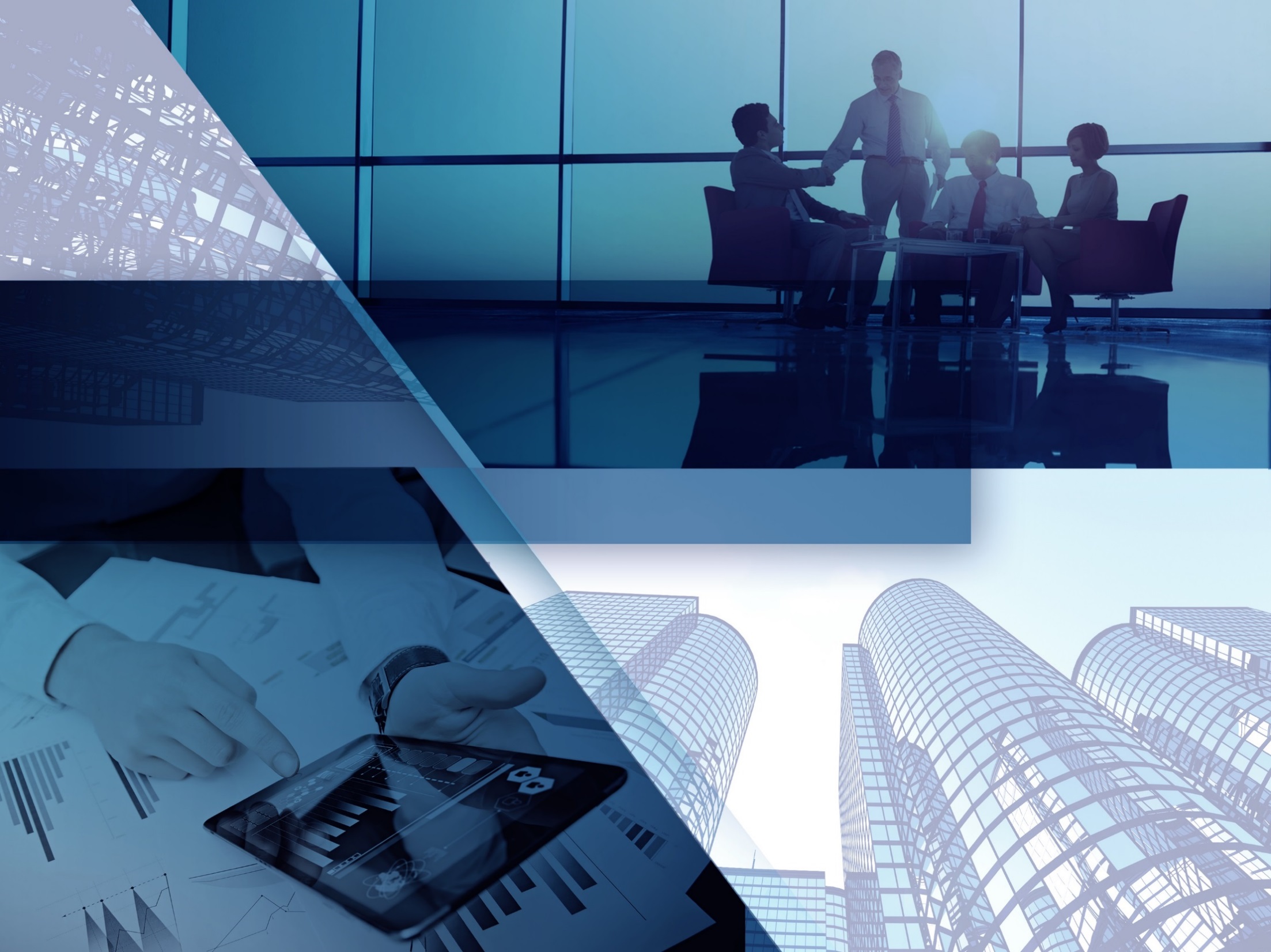 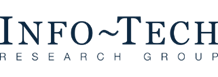 Threat Landscape BriefingApril 2019
[Speaker Notes: Hello and welcome to the April 2019 Info-Tech Threat Landscape Briefing. 

My name is Jessica Ireland, and I am a director in our Security and Threat Intelligence practice. I will be facilitating today’s briefing. 

During today’s discussion we will cover topics related to cybersecurity; threat actor campaigns; regulatory, compliance, and legal issues; and threat actor exploits and tactics.

Our Cybersecurity section covers high-level topics, such as threat trends, data breaches, control strategies, and exposure to vulnerabilities, that act to broaden your understanding of cybersecurity’s impact on your business.
Our Threat Actor Campaign section covers topics related to nation-states, cybercriminals, and hacktivists orchestrating campaigns designed to compromise networks and exfiltrate sensitive data.
Our Regulatory, Compliance, and Legal section covers trends in the global regulatory and legal landscape with the potential to impact compliance adherences or disrupt business operations.
And lastly, our Exploitation and Tactics section provides information related to the tools, tactics, and exploits threat actors are leveraging in their attack campaigns.
<<<Advance to the next slide.>>>]
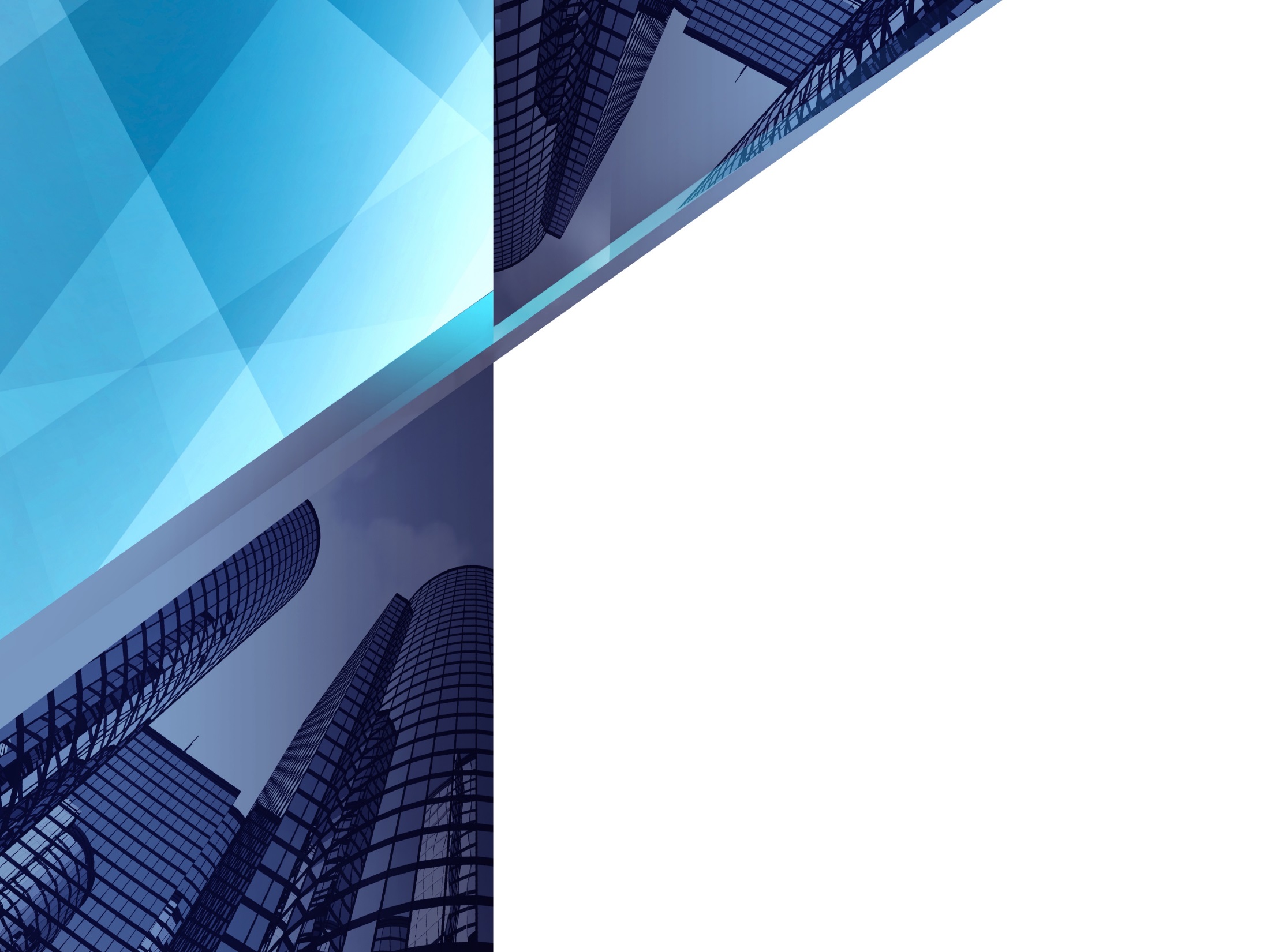 Threat Briefing 
Analysts
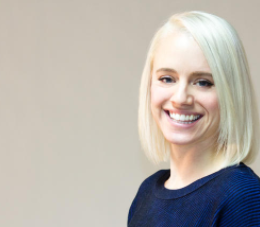 Jessica Ireland, MAJ, PMP
Director – Security, Risk & Compliance
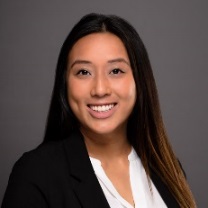 Michelle TranResearch Specialist – Security, Risk & Compliance
Logan Rohde
Research Specialist – Security, Risk & Compliance
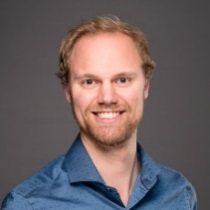 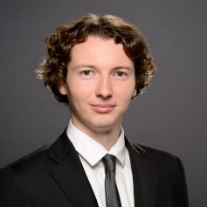 Ian Mulholland
Research Analyst – Security, Risk & Compliance
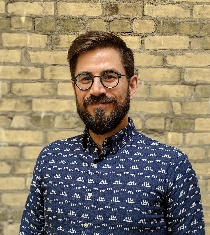 Marc Mazur
Research Specialist – Security, Risk & Compliance
[Speaker Notes: Today’s briefing will be supported by myself, Research Analyst Ian Mulholland, and Research Specialists Logan Rohde, Michelle Tran and Marc Mazur.

<<<Advance to the next slide.>>>]
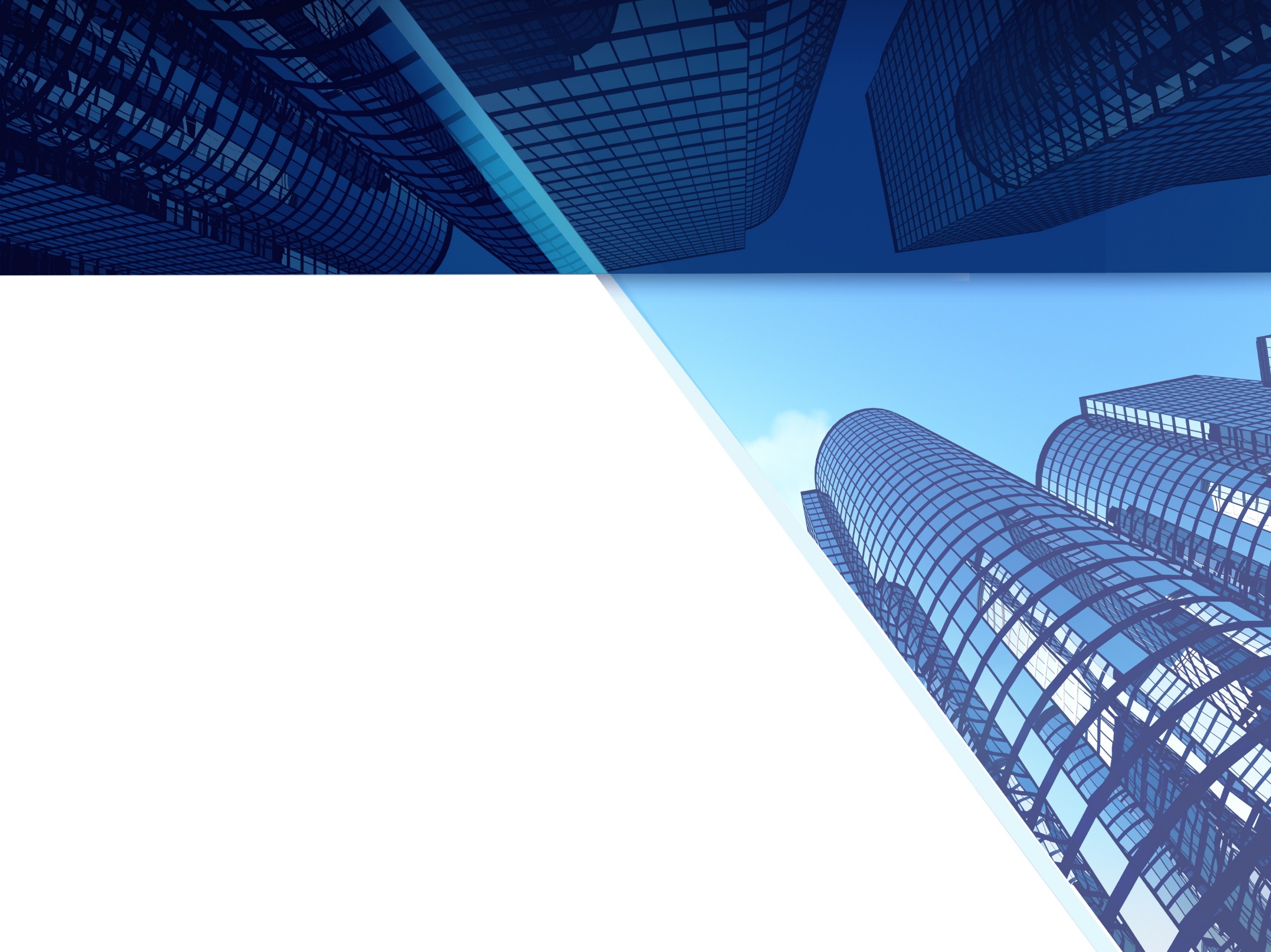 Agenda
Topics
Introduction

Cybersecurity
RSA 2019 (US) – All about trust

Threat Actor Campaigns
Citrix breach

Regulatory, Compliance, and Legal
Unintended inferences in a digital world 
Exploitation and Tactics
The “gray web”
Zero-Day exploit discovered in Windows 7 and Chrome
[Speaker Notes: During today’s briefing, we will cover the following topics: 
RSA 2019 – All about trust 
Citrix breach
Unintended inferences in a digital world
The “gray web”
Zero-day exploit discovered in Windows 7 and Chrome

Let’s begin.]
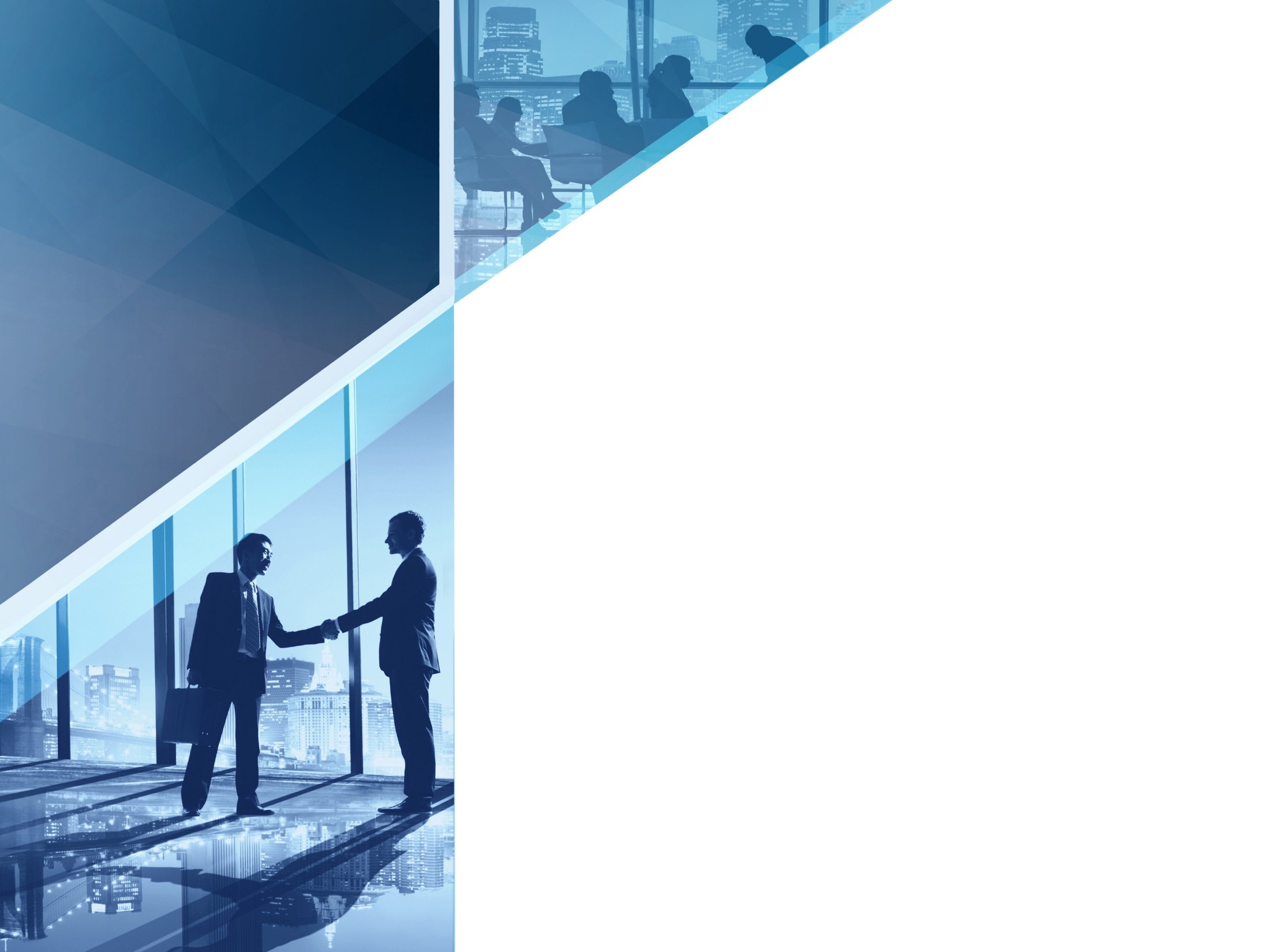 High-level topics such as threat trends, data breaches, control strategies, and exposure to vulnerabilities that act to broaden your understanding of the cybersecurity impact to business.
Cybersecurity
Target Audience: 
Chief Information Officers
Chief Information Security Officers 
IT Risk Professionals
Business/Data Owners
Legal, Human Resources, and Public Relations 
Vulnerability Management
Incident Responders, Security Operations 
IT Professionals
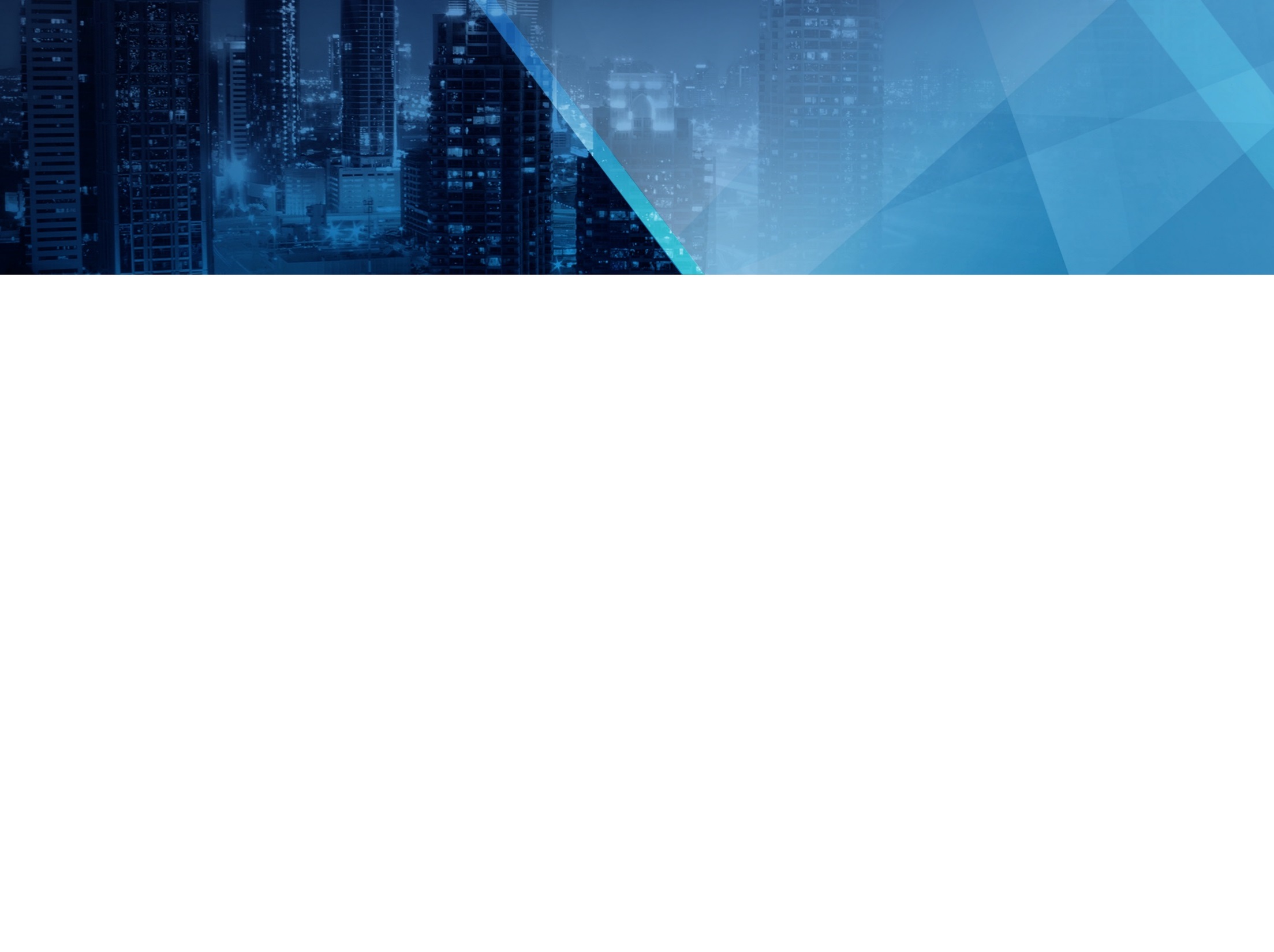 RSA 2019 (US) 
 – All about trust
Trust > Fear
The 2019 RSA US conference was surprisingly focused on trust – the real need for it in a world of evolving tech, AI, the IoT, and fake news – and how to re-build it. 
This theme branched off of the conference's overall focus and slogan: better. 
What can the industry, the practitioner, and the tech do to better serve customers and users?

RSA President Rohit Ghai and cybersecurity strategist-entrepreneur Niloofar Razi Howe proposed a dark future if we continue down the path of hoarding information and spreading misinformation. 
It was suggested the path to change is possible and that risk and trust could coexist in the future of cybersecurity.
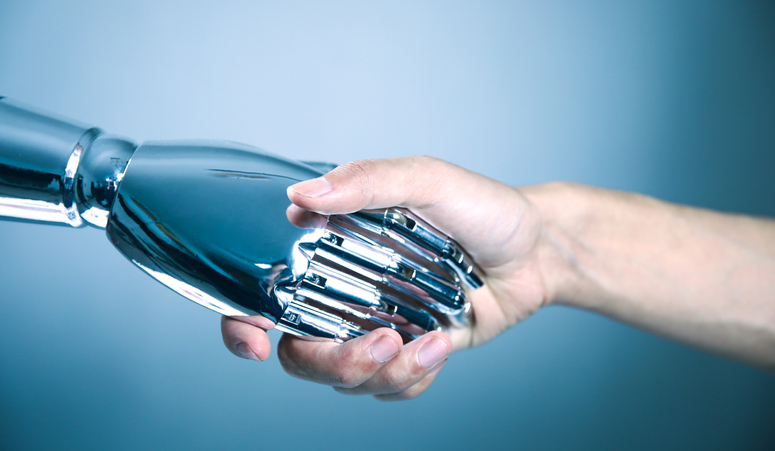 RSA 2019 – proposing humans and AI are more powerful together.
[Speaker Notes: In a space that's usually marked by paranoia and distrust, the 2019 RSA USA conference was surprisingly focused on trust – the real need for it in a world of evolving tech, AI, the IoT, and fake news – and how to rebuild it. 

This theme branched off of the conference's overall focus and slogan: better. What can the industry, the practitioner, and the tech do to better serve customers and users? Rather than promote the idea that we need to be constantly mistrusting, the conference instead encouraged security professionals to look at solutions around how we can prevent the erosion of trust through the aforementioned technologies and concepts.
Dame Helen Mirren – yes that Helen Mirren! – called out security professionals as heroes…but solitary ones; as we move forward, we need to become "better and stronger together.“

RSA President Rohit Ghai and cybersecurity strategist-entrepreneur Niloofar Razi Howe proposed a dark future if we continue down the path of hoarding information and spreading misinformation, as this promotes staying solitary. They suggested that the path to change is possible and that risk and trust could coexist in the future of cybersecurity.]
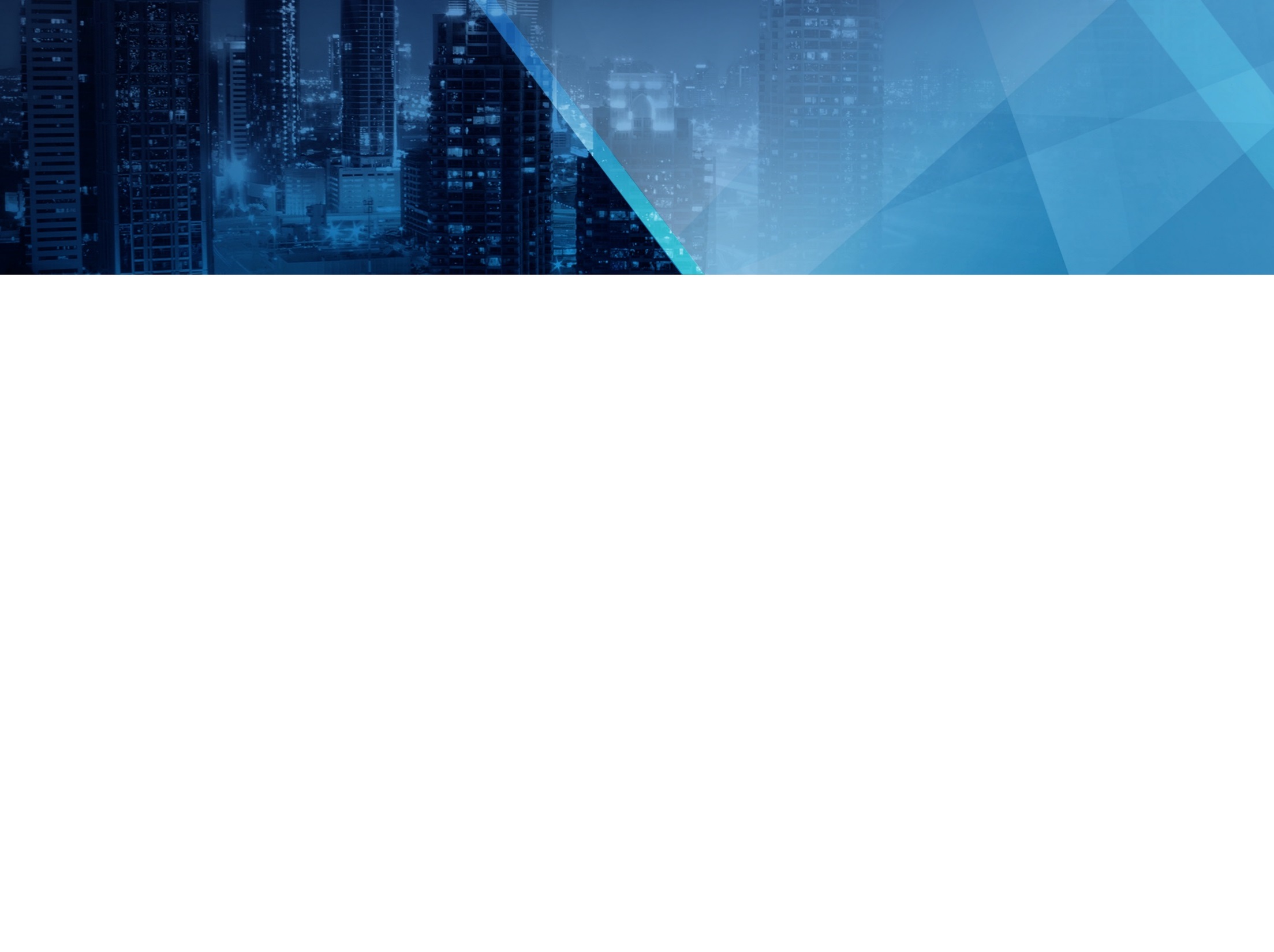 RSA 2019 (US) 
– All about trust
What can we do?
“Trustworthy twins.”
“Chain of trust" or a “reputation bank account” that would keep an ongoing record of organizations' positive and negative actions.
AI technology still requires a critical analysis approach.
In the ever-expanding space of the IoT, there are real concerns now and for the future about the interconnectedness of these devices. Matt Watchinski (VP of the Global Threat Intelligence Group at Cisco Talos) explained, “…we're going to have to learn the completely new world of OT security."
The hope is that people will look back on RSA 2019 and say: “That was the year that 40,000 cyber-practitioners had an epiphany – and began to obsess about the trust landscape. That paved the way forward.”
– Rohit Ghai, RSA President
[Speaker Notes: Ghai suggested the idea of "trustworthy twins" – humans and machines cooperating, which makes them "more trustworthy than either is individually" (to quote Sara Peter's recap of the talk for Dark Reading). Humans and technology can be a check on each other. AI offers high performance, whereas humans are better at being creative. Peter’s example of AI-human cooperation was: "humans asking questions and machines hunting for answers." 

Ghai and Howe also discussed the idea of a "chain of trust" or a "reputation bank account" that would keep an ongoing record of organizations' positive and negative actions (e.g. when they neglected to mention a breach until long after the fact) that could help promote an ongoing focus on trust in this industry.

AI, a technology lacking in empathy and other more human attributes, is also one that is "easily tricked." McAfee CTO Steven Grobman and chief data scientist Dr. Celeste Fralick warned about AI's limitations, and how using this technology still requires a critical analysis approach. As we know, "technology doesn't understand morality," said Grobman.

Finally, in the ever-expanding space of the IoT, there are real concerns now and for the future about the interconnectedness of these devices. Matt Watchinski (VP of the Global Threat Intelligence Group at Cisco Talos) highlighted the current concern that these devices aren't running proprietary protocols. As he explained, "They're running on IP. We're talking traffic meters, stoplights, all connected to our IP world where previously they were not. The technologies we're building in IoT are bleeding into our IT world. Eventually they will bleed into the operational technology (OT) world of critical infrastructure and how we deliver water and power. And we're going to have to learn the completely new world of OT security."
The hope out of all of this is, as Rohit Ghai said, that looking back at this year of RSA people will say, “That was the year that 40,000 cyber-practitioners had an epiphany – and began to obsess about the trust landscape. That paved the way forward."]
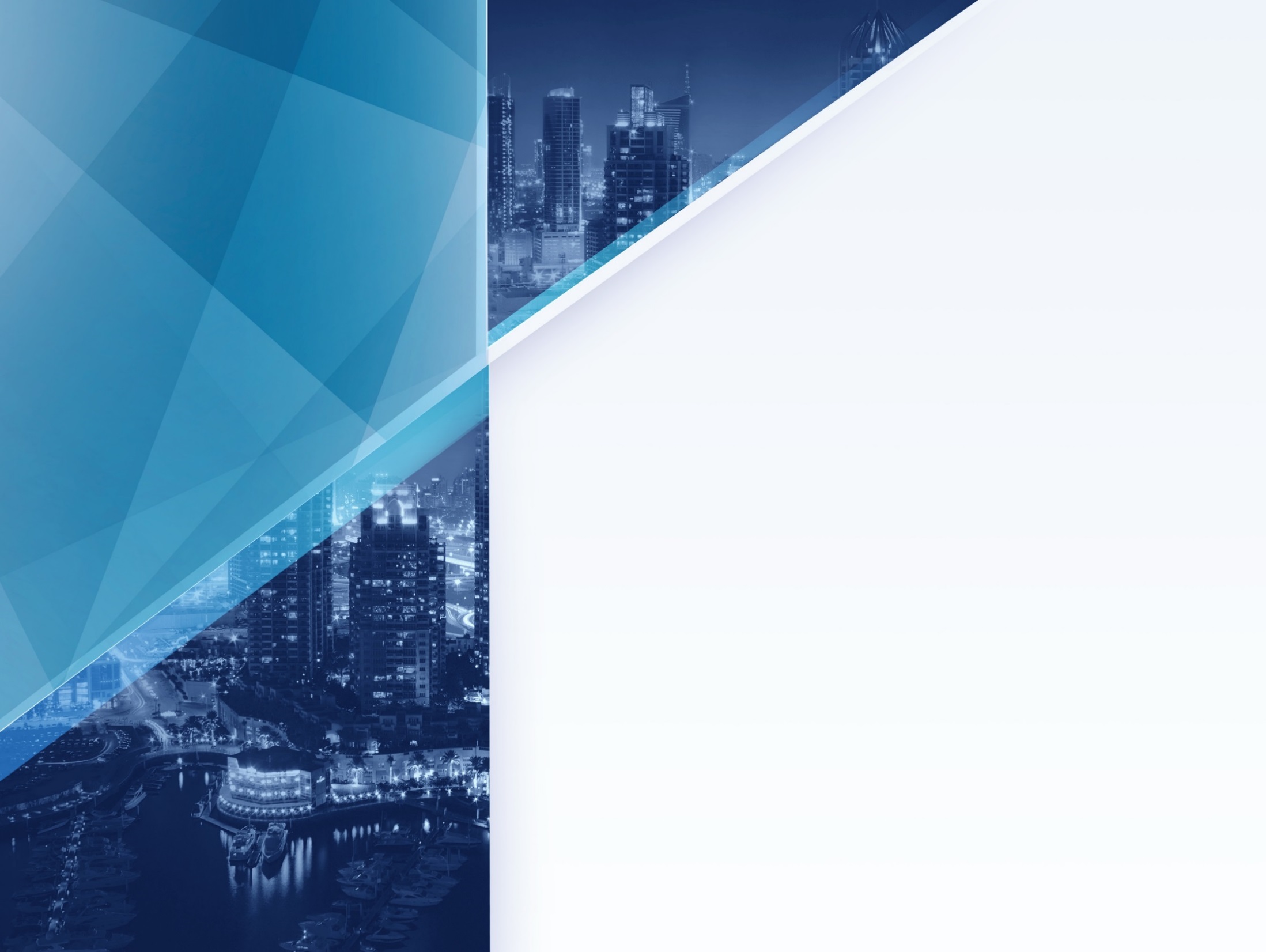 Current intelligence that addresses the increasing threat from prevalent nation-states, cybercriminals, hacktivists, and/or cyberextremists orchestrating attack campaigns to compromise networks and exfiltrate sensitive data.
Threat Actor Campaigns
Target Audience: 
Chief Information Security Officers
Information Security Officers
IT Risk Professionals 
Threat Intelligence Analysts
Vulnerability Management 
Incident Responders 
Security Operations
IT Professionals
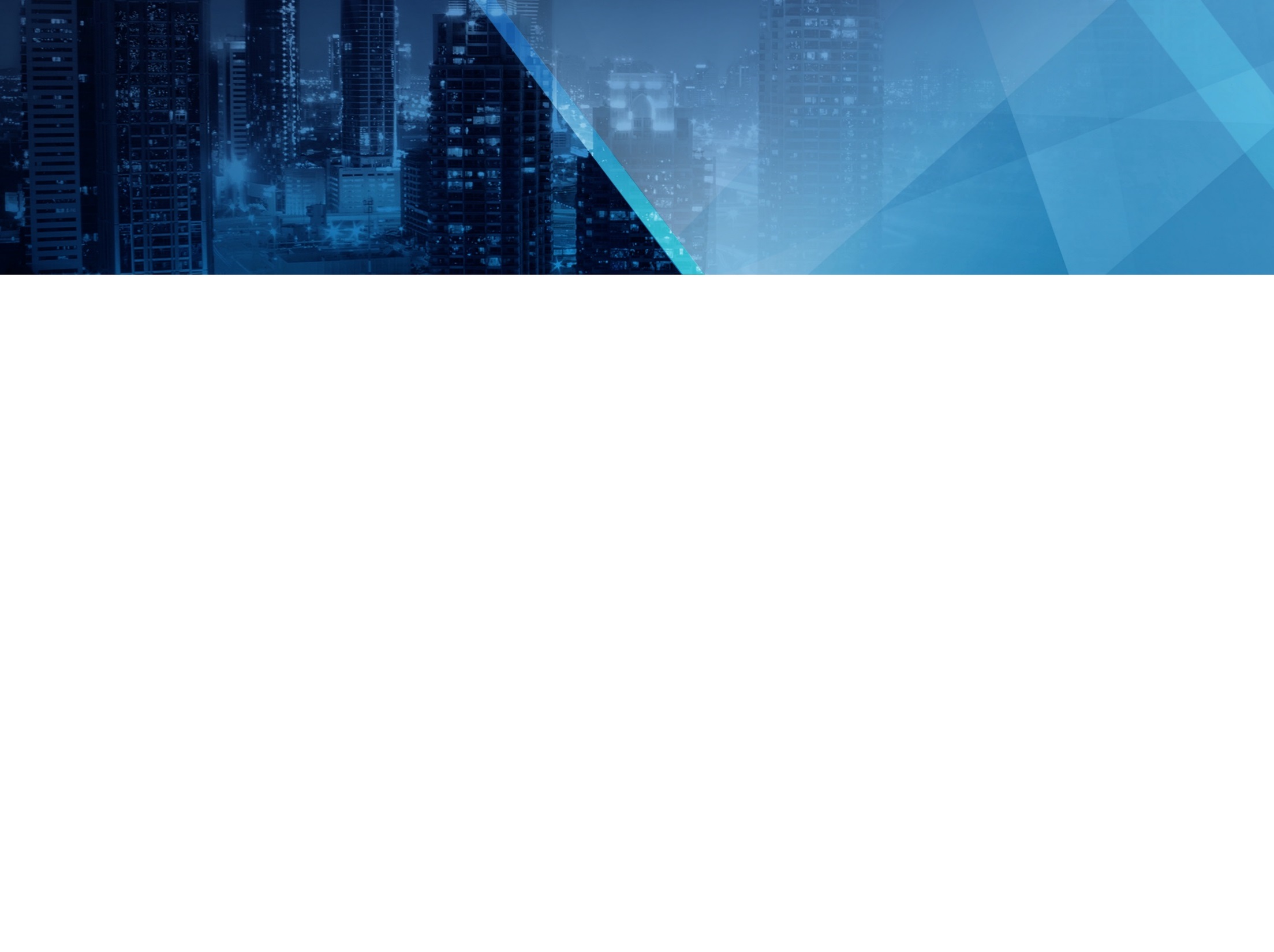 Citrix breach
On March 6, 2019, the FBI notified Citrix that threat actors had gained access to its internal network. 

According to the security firm Resecurity, the attack occurred during the Christmas holidays. It is suspected the Iranian group IRIDIUM is responsible for attack. 

The group bypassed 2FA authorization for critical applications and services for further unauthorized access to virtual private network channels and single sign-on.

The FBI believe the group used password spraying, the use of simple passwords with several usernames/accounts. The technique uncovers weak passwords and avoids password lockouts.
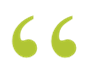 At this time, there is no indication that the security of any Citrix product or service was compromised.
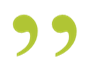 – Stan Black, Citrix CSIO
Sources: Citrix, Forbes
[Speaker Notes: In early march, the FBI notified Citrix that threat actors had gained access to its internal network. Stan Black, Citrix’s Chief Security and Information Officer, assured its clients “there is no indication that the security of any Citrix product or service was compromised;” however, the security firm Resecurity assessed the incident and found “at least 6 TB of sensitive data stored on the enterprise network including email correspondence, files in network shares and other services used for project management and procurement” was accessed by the Iranian group IRIDIUM. According to Resecurity, the threat actors bypassed 2FA for critical applications and services for further unauthorized access to virtual private network channels and single sign-on. In addition, the FBI believe the group used password spraying, a technique that involves entering commonly used passwords with several user accounts to uncover weak passwords; this avoids password lockouts and ultimately gains access to the network.]
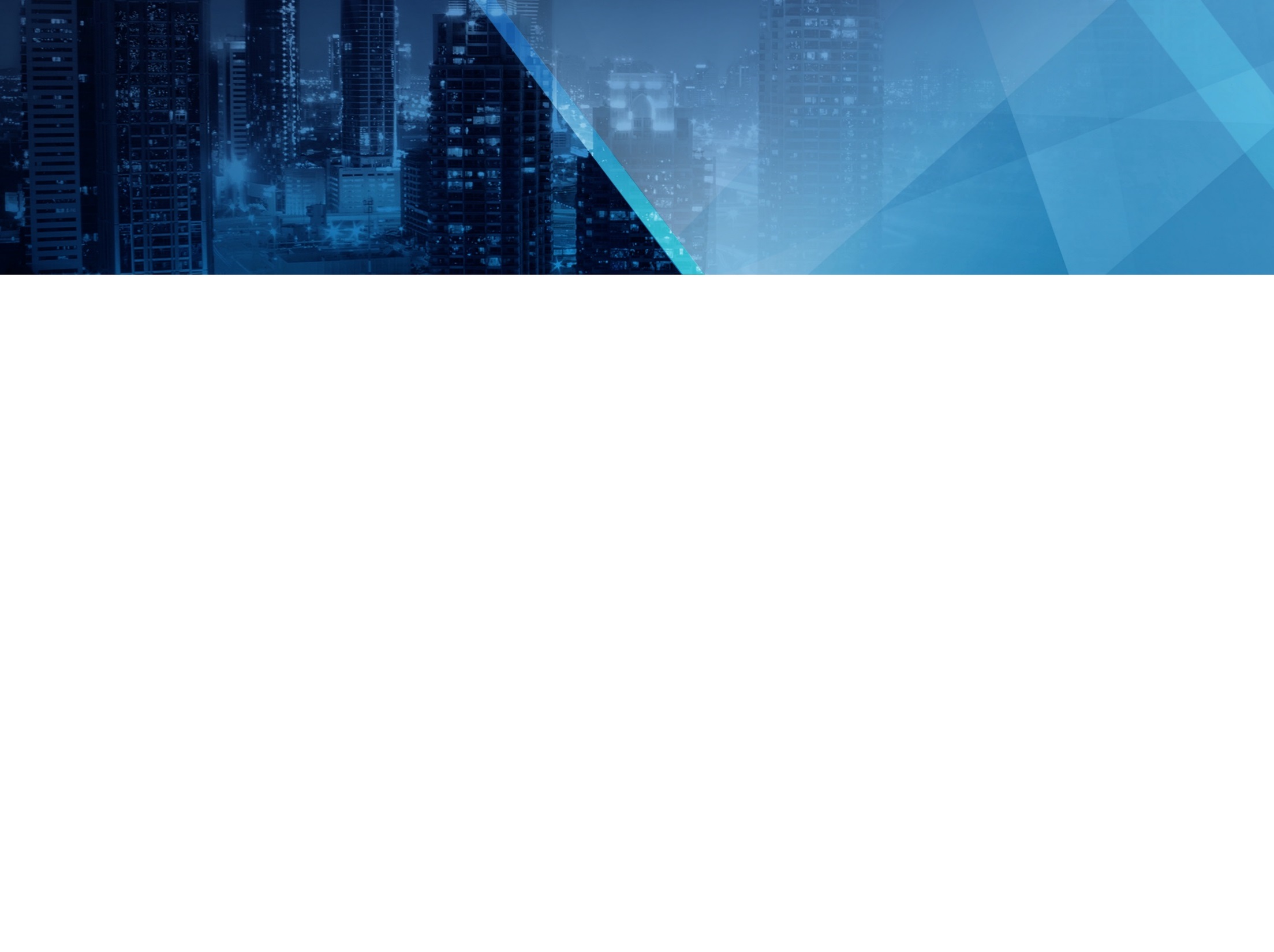 Citrix breach
Takeaways:
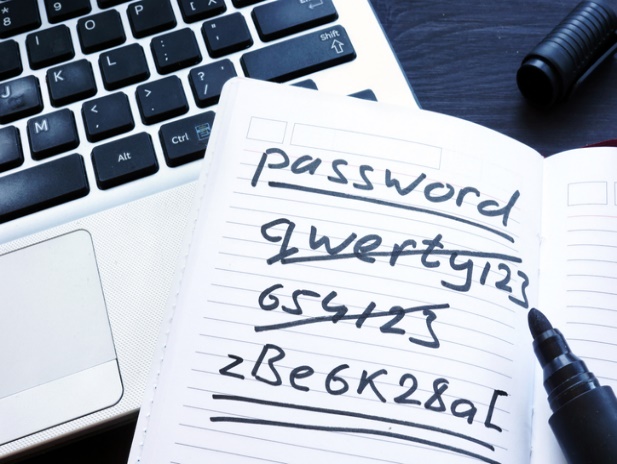 1
Have a strong password policy and socialize it.

Audit user passwords against common password lists. 

Consider 2FA or MFA.
2
3
Info-Tech Research
Humanize the Security Awareness and Training Program

s&#@%-iNg_P4ssw0rds!: Password Fatigue and Government Employee
[Speaker Notes: What can we takeaway from the Citrix breach? 
Well, if the FBI is correct and password spraying was involved in the attack, a good start to preventing instances like these would be to implement a strong password policy, and socialize it into your organization. Additionally, auditing user passwords against common password lists, and using 2- or multi-factor authentication can also be considered.]
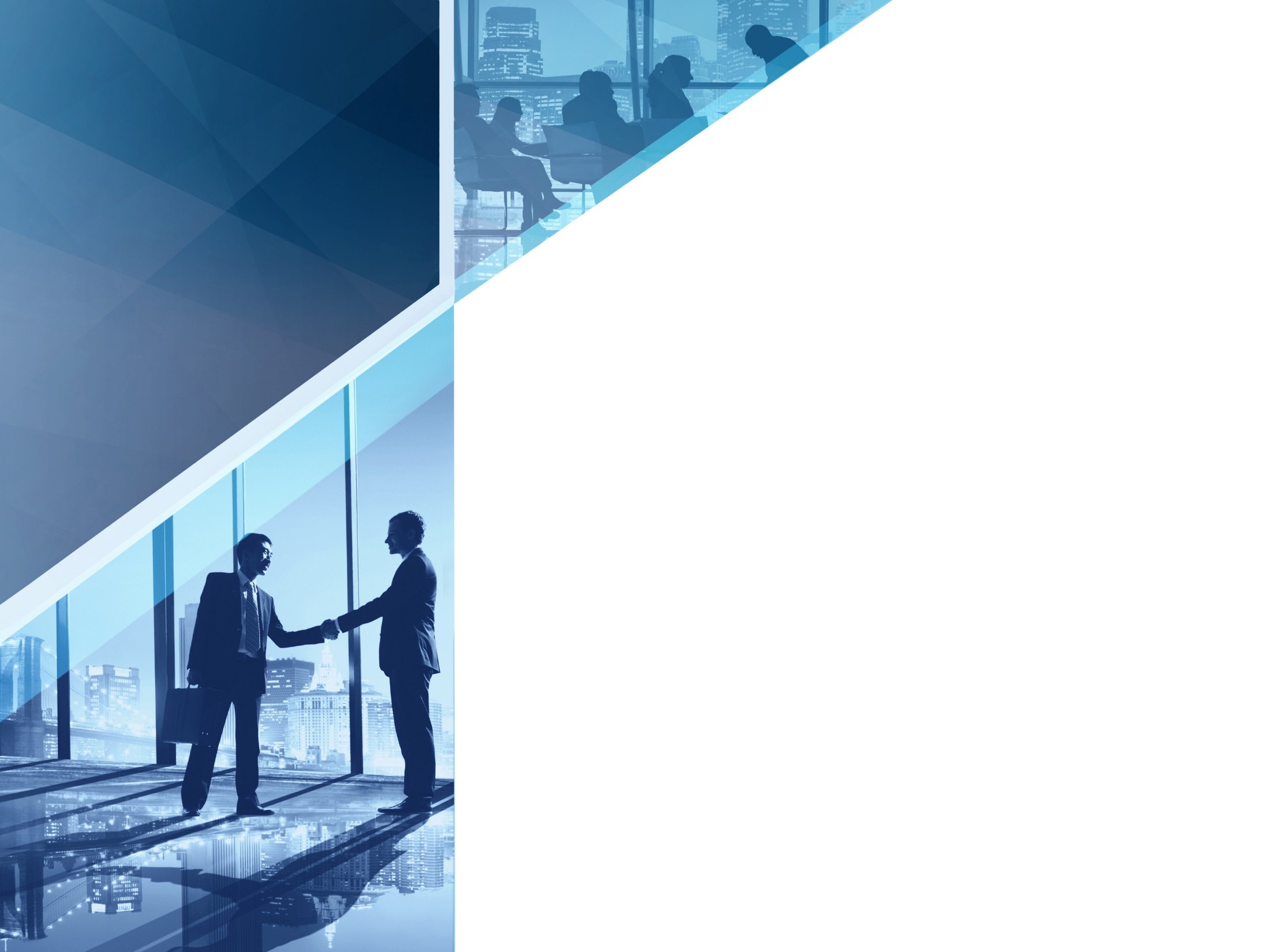 Trends in the global regulatory and legal landscape with the potential to impact compliance adherences or disrupt business operations.
Regulatory, Legal, and Compliance
Target Audience: 
Chief Information Officers
Chief Information Security Officers
IT Risk Professionals
Chief Privacy Officers
Privacy Professionals 
Business/Data Owners
Legal, Human Resources, Public Relations 
IT Professionals
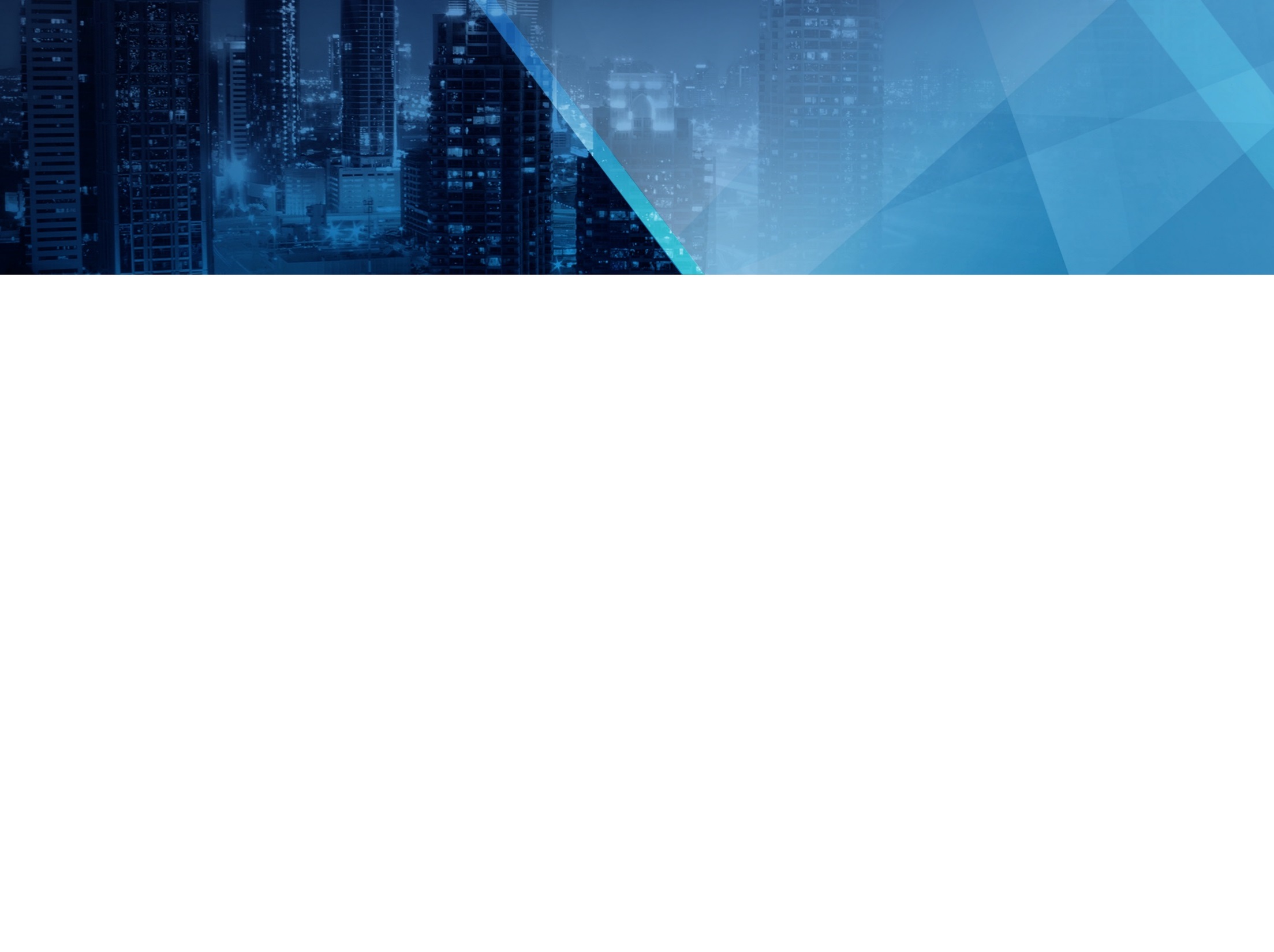 Unintended inferences 
in a digital world
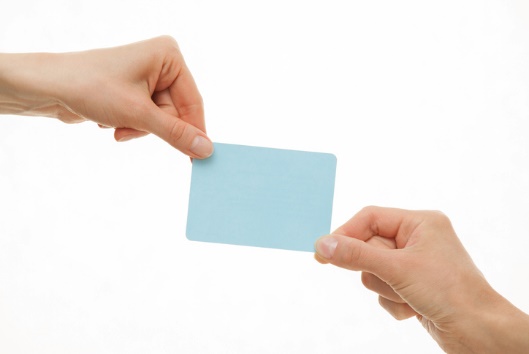 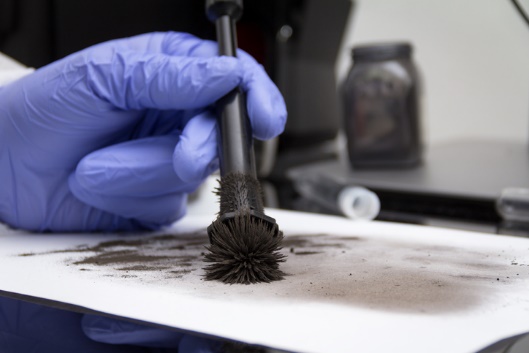 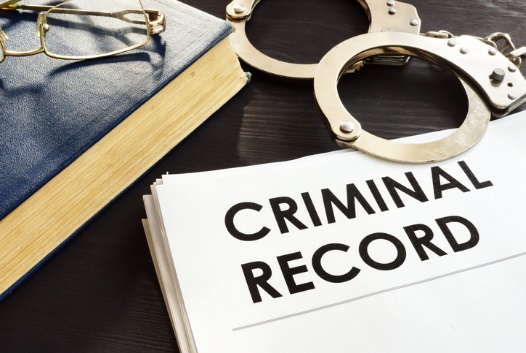 Unintended Inference
Consent and Data Received
Data Is Processed
Unintended Inferences:
Unintended inferences are becoming a real-world problem, as machine learning becomes more common.
When processing is done by machine learning algorithms, it is next to impossible to predict all of the inferences that may be created.
This increases the risk to data subjects in the event of a data breach.
If you’d like to stay up to date with the latest in privacy regulations, check out Info-Tech’s new Privacy Regulation Roundup.
Sources: TechRepublic; Mathias Avocats
[Speaker Notes: True anonymity has always been difficult to achieve. If somebody has the proper knowledge and technology, and enough time, anonymity can be broken. In the classroom, students are often asked to submit written work anonymously. If written by hand, a teacher familiar with their students’ hand writing could identify the authors of some submissions. If written using a computer, certain factors, like the time of submission and the language patterns in the text, could be used to identify the author. Let's take this once step further – let's say playing cards are collected from players anonymously. In in other words, the dealer closes his eyes until all playing cards are placed in a pile in front of them. Under normal circumstances, this would be a sufficient method for keeping the previous owners of the cards anonymous. However, if the dealer wanted to, and had the right resources and skill, they could lift fingerprints from the cards and identify the original card owners. The act of leaving a fingerprint on the playing card would be called an unintended inference. You provided some data (the playing card), but unintentionally also provided a way for others to learn more about you. In this example, having the player's fingerprint could allow the dealer to learn about their criminal record. These unintended inferences are becoming a real-world problem, as machine learning becomes more common. People are providing data to organizations, and these organizations are requesting and receiving consent to process this data. When processing is done by machine learning algorithms, it becomes next to impossible to predict all of the inferences that may be created. This increases the risk to data subjects in the event of a data breach, as the inferences that can be made about the stolen data are largely unpredictable. For example, Carnegie Mellon researchers Alessandro Acquisti and Ralph Gross observed a correlation between people's date of birth and their Social Security Number. Therefore, an algorithm processing date of birth information could make predictions about Social Security Numbers. Unintended inferences are not limited to identity – it's possible that these algorithms could make incorrect inferences that could result in harm or incorrect assumptions down the road. In other words, conclusions drawn from these algorithms could be incorrect, but unverifiable. Privacy regulations like the GDPR are working to put more human checkpoints into these automated processes to help protect against these inferences. More information about this can be found through the Mathias Avocats link on this slide. 

In the future, we are going to see the pendulum swing between organizations' desire to understand the value of collected data and the threat of unintended inferences until a balance can be found. Privacy and cybersecurity will be working more together going forward. According to the CPO of Immuta, Andrew Burt, (in a quote shared by TechRepublic), "From a practical perspective, this means legal and privacy personnel will become more technical, and technical personnel will become more familiar with legal and compliance mandates.”]
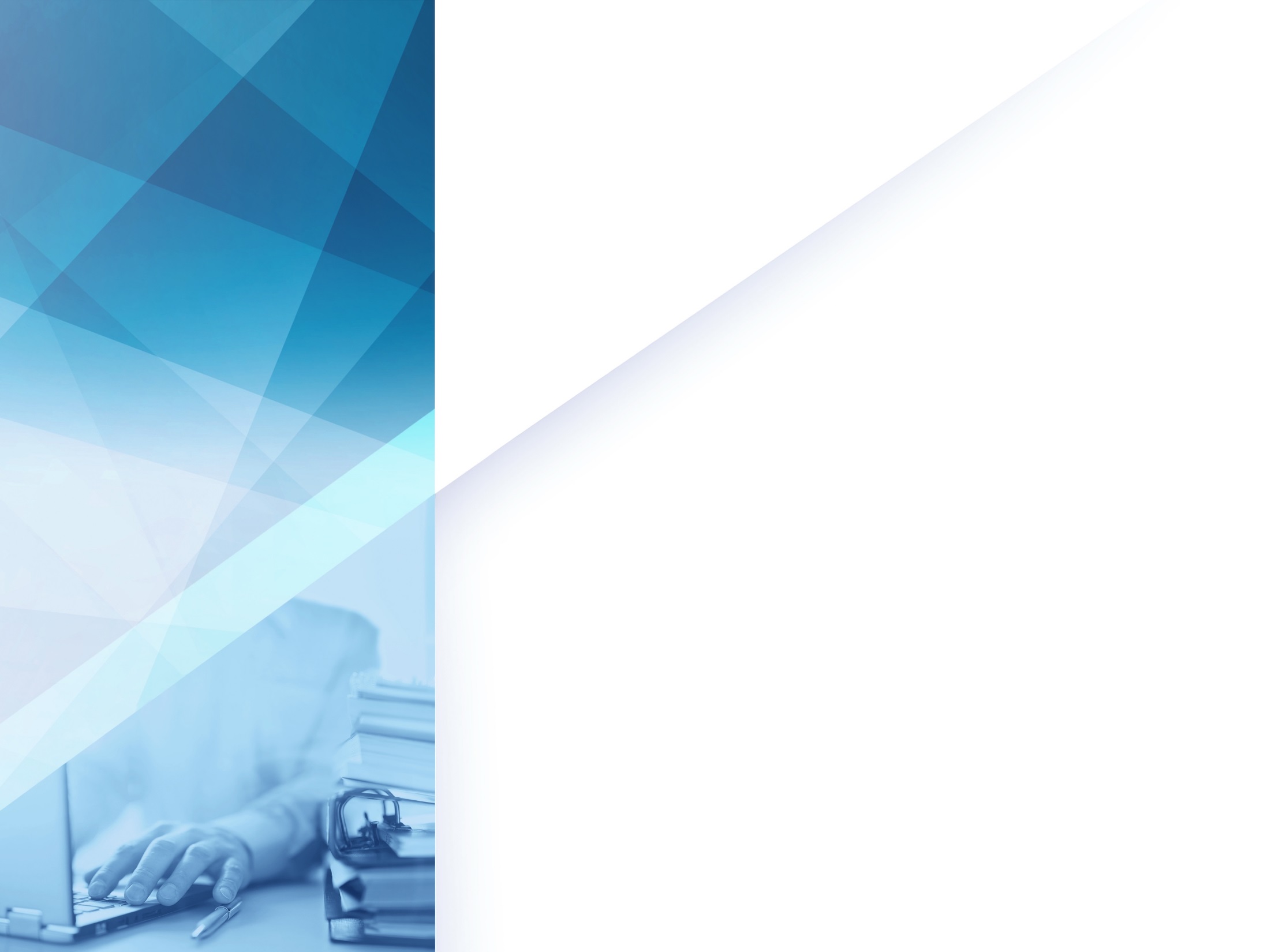 Information related to the tools, tactics, and exploits threat actors are leveraging in their attack campaigns.
Exploitation and Tactics
Target Audience: 
Chief Technology Officers
Chief Information Security Officers
Information Security Officers
Threat Intelligence Analysts
Vulnerability Management 
Incident Responders 
Security Operations 
IT Professionals
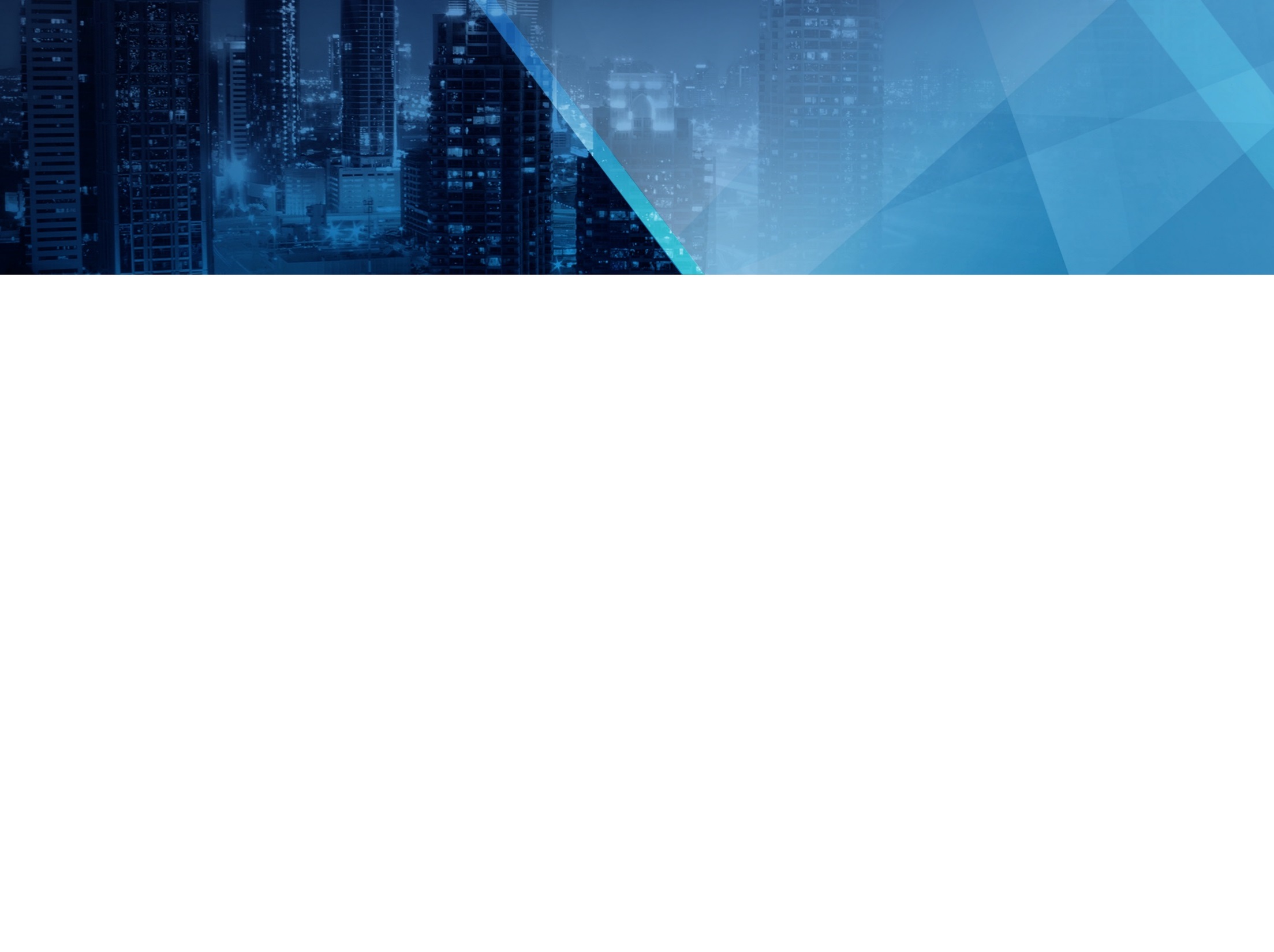 How hackers use the “gray web” to hide in plain sight
Surface Web Location + Dark Web Practices = Gray Web
Indexed and accessed via search engines
Functions according to rules of identity and access management
E.g. Facebook, Google, e-Commerce
Dark web practices that use surface web’s access to deep web
Surface Web






Deep Web




Dark Web
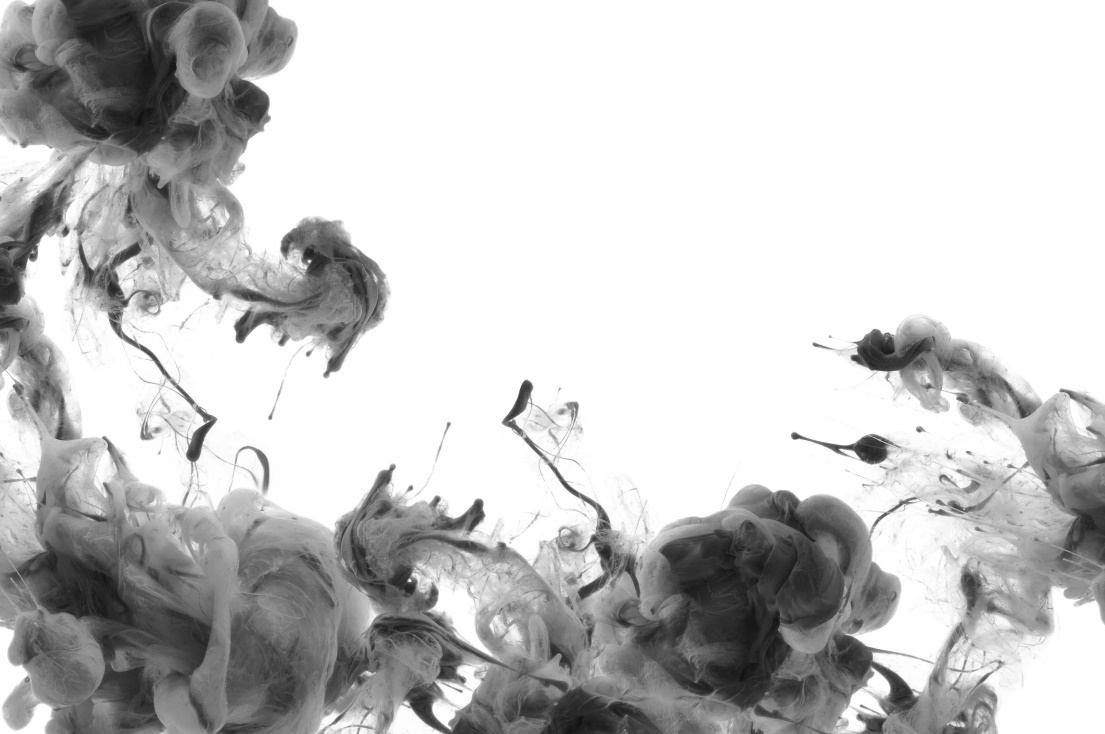 Gray Web
Non-indexed and inaccessible via search engines
E.g. Hidden data, private networks, netbanking, medical records
Accessed only via anonymized browsers such as TOR or Onion
Anonymous users
E.g. Illegal information, Silk Road
Sources: BizTech; How the H@ck R U?; Brica
[Speaker Notes: Recently, hackers have adapted their tactics by seemingly taking a page out of the best magic acts playbook. Just like magicians use misdirection to pull off illusions so the trick remains hidden while in plain sight, so too are hackers using the web's basic rules of identity and access management to maintain anonymity while finding new opportunities for illegal or illicit practices on the surface web. Speaking at this year's RSA conference in San Francisco, Angel Grant, director of identity, fraud, and risk intelligence with the IT security technology firm RSA, stated that we should be less concerned with the dark web and more concerned about what she calls “the gray web.” 
 
Whereas plenty of attention has been paid to the dark web, a part of the internet inaccessible to search engines that requires the use of an anonymizing browser called TOR, the gray web is significantly different. This is because the gray web is not a place, like one of many sites accessed on the dark web, but rather a set of new practices that leverage the surface web to carry out attacks. In the same way that ink stains transform surfaces they come into contact with, the gray web can be said to stain the surface web with the aims and goals of the dark web.
 
For instance, whereas the rules of identity and access management on the surface web are based on the assumption that usernames and passwords are used by the people they belong to, the increased practice of credential and identity theft carried out by hackers has transformed the surface web's clear rules into gray waters. This is because stolen identities and credentials used for legitimate purposes on the surface web have been compromised to allow attackers a new level of access and mobility to privileged information behind paywalls, private networks, and netbanking.]
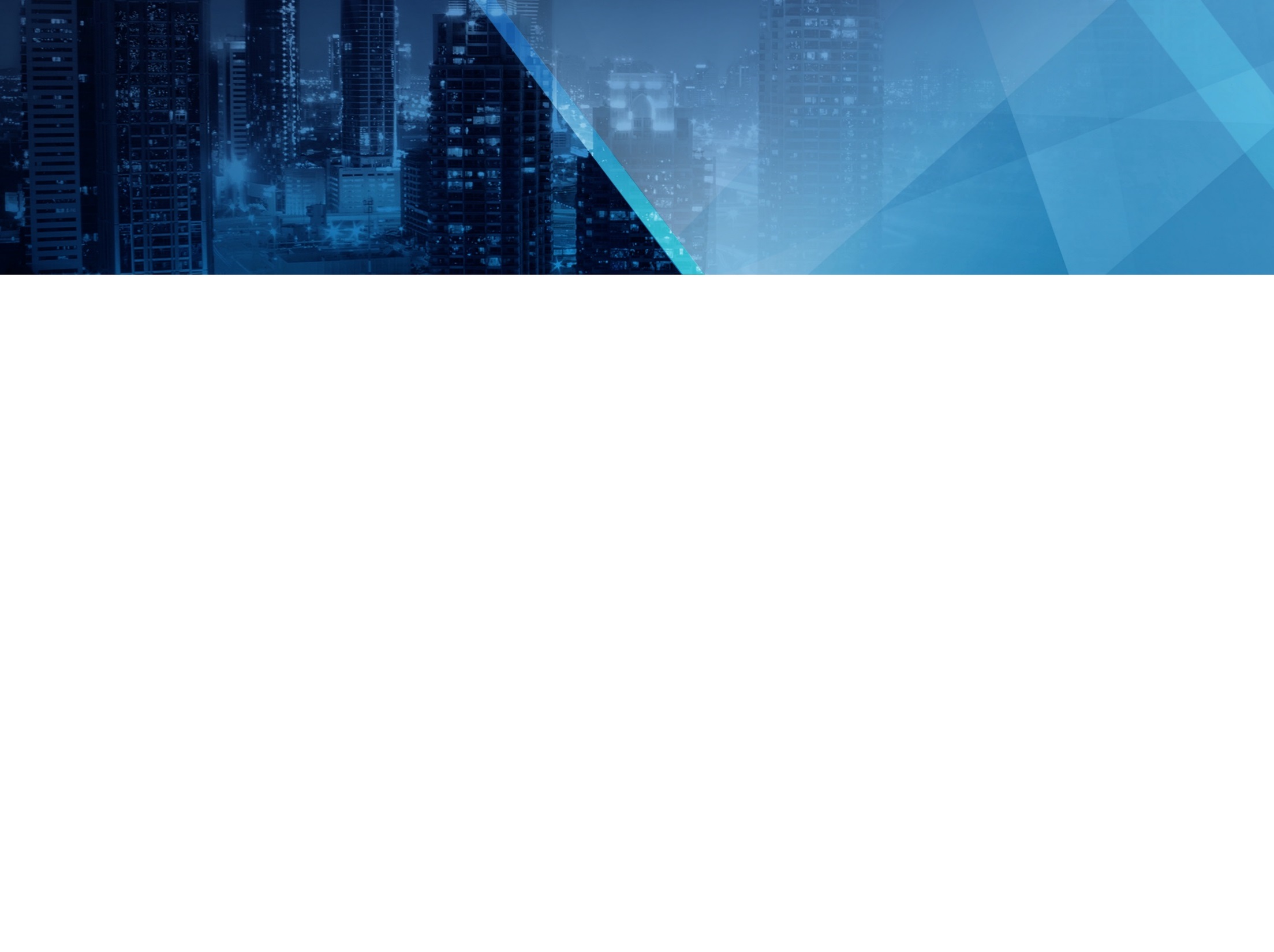 How hackers use the “gray web” to hide in plain sight
What Do You Need to Do?
Credential Stuffing
Get ahead of the curve – improve your password practices; individual passwords for individual accounts reduces vulnerabilities.
Optimize SIEM with UEBA – some SOCs already have UEBA capabilities on their SIEM; using SIEM and UEBA can help detect unauthorized access or can potentially discover multiple login attempts from a single IP address. For more information on SIEM, go to our website and check out SoftwareReviews.
Improve your security strategy – as threats evolve, so too should your security strategy. Head over to our website and check out how to Build an Information Security Strategy.
password
username
username
username
password
Privileged Data
Sensitive Information
Private Networks
username
password
password
password
password
username
password
password
password
username
username
password
password
password
password
username
username
username
password
username
username
password
password
username
password
username
Compromised Credentials
Unauthorized Access
Login Portals
Sources: Wired; QUARTZ
[Speaker Notes: Take credential stuffing as an example, a practice by which hackers obtain vast amounts of credentials such as usernames and passwords and then repeatedly input these into websites across the net. Online retailers are taking the biggest hits due to this practice, where some sites have described that more than 90% of their login traffic comes from these types of attacks. Airline and consumer banking industries are also under siege, with about 60% of login attempts coming from criminals. While not all of these attacks are successful, this type of fraud costs the e-Commerce sector about 6 billion dollars a year, while consumer banking loses nearly 1.7 billion dollars a year.
 
And where are these cybercriminals getting all of these credentials? According to Grant, after having done social profiles of cybercriminals, over 500 criminal organizations were discovered to be selling and advertising on social media sites, using specific keyword searches to hide in plain sight on the surface web. Credit cards and CVV codes, credentials like account usernames and password combinations, botnets, as well as tutorials and techniques for running DDOS attacks are commonly found on the surface web, just to name a few. 
 
Last year, between October 4 and 14, less than 1% of HSBC's online banking customers were breached by unauthorized users. HSBC reported, "Customer information that may have been accessed includes full names, mailing addresses, phone numbers, email addresses, dates of birth, account numbers, account types, balances, transaction history, payee account information, and statement history." The breach may have been a result of credential stuffing, and HSBC has updated its security for logging on and authentication processes for digital and mobile access to all personal and business accounts. These security measures require further steps for authorizing who is accessing these accounts to combat these large-scale stuffing attacks.
 
What are some common recommendations to prevent these types of attacks from happening? At the individual level, it is recommended that users not use the same account username and password for all of their accounts. Most users still reuse the same password across multiple accounts, but having individual login information for separate accounts reduces vulnerabilities. At the business level, Grant suggests that organizations have a cross channel or omni-channel fraud strategy that correlates all channels that users can engage with, be it mobile, branch, or online and use behavioral analytics to spot when and where any anomalies appear to pop up.
 
For more information from Info-Tech, go to our website and check out our Build an Information Security Strategy research or, if you want help determining how to optimize your SIEM using behavioral analytics, go to our SoftwareReviews for a high-level overview of the current market of SIEM technology.]
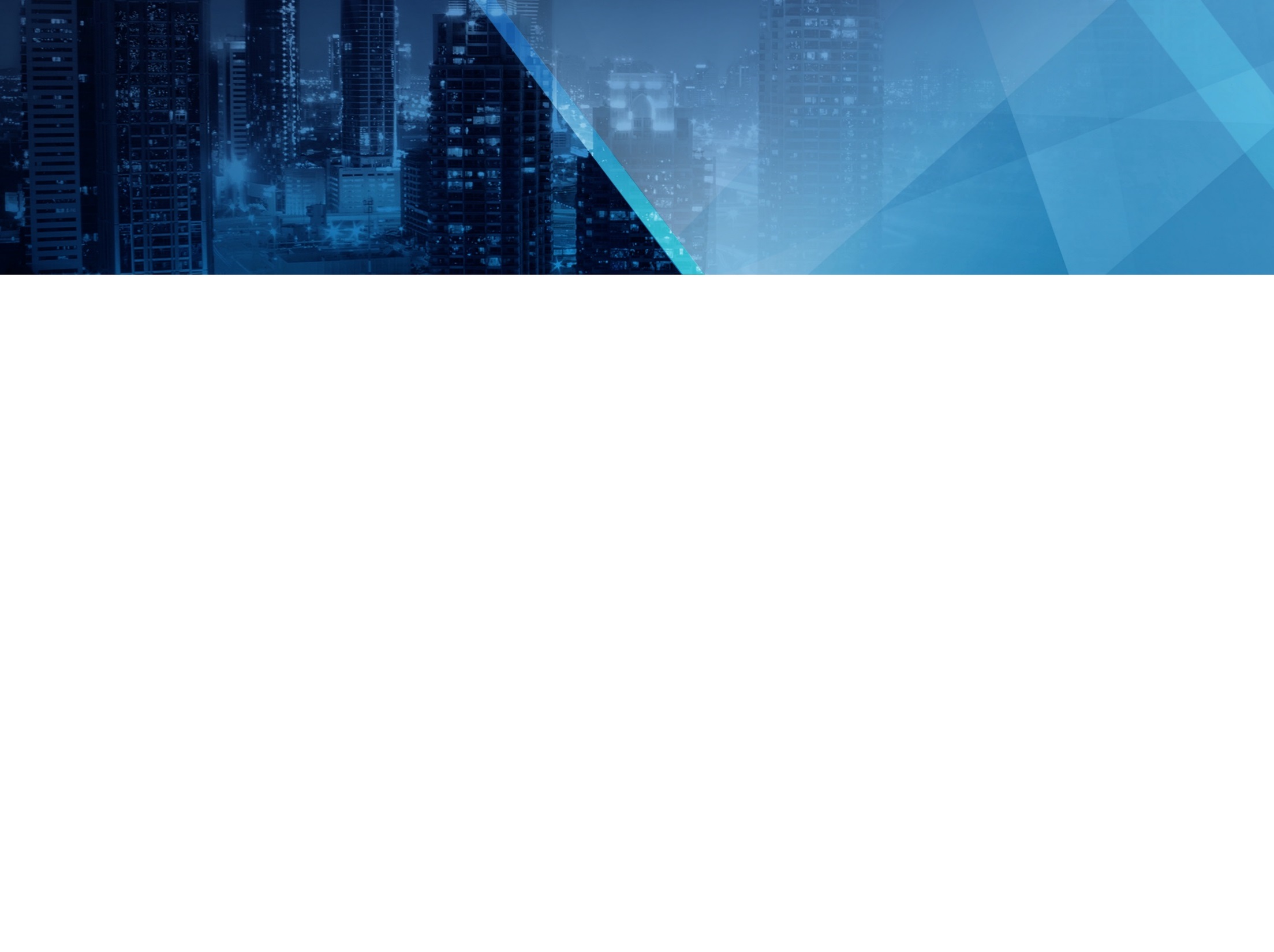 Zero-Day exploit discovered in Windows 7 and Chrome
Windows 7: Exposed
On Feb. 27 Google discovers two zero-day vulnerabilities in Windows 7 and Chrome, respectively.
Notifies Microsoft, and announces vulnerabilities via blog.
Chrome patched immediately.
Windows 7 patched as of March 12.
Microsoft also patches another zero-day.
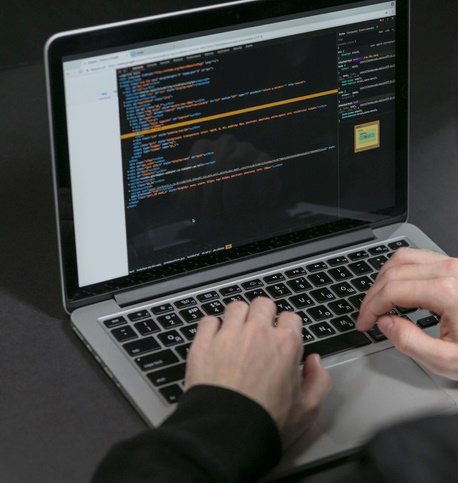 What do I need to do?
Download the patches.
Upgrade to Windows 10.
Know that Windows 7 is on life support.
Info-Tech Resources
Migrate to Windows 10
Design and Implement a Vulnerability Management Program
Sources: The Verge; ZD Net; Google; Computer World
[Speaker Notes: Are you still running Windows 7 on your machines? Well there’s some important news you ought to be aware of.

On February 27, Google discovered zero-day vulnerabilities in Windows 7 and its own Chrome browser that could be exploited together to gain control of systems running Windows 7 (and perhaps older versions of Windows, too). Google released a patch to correct the issue two days later on March 1. But it wasn’t until a March 7 blog post that Google announced the issue publically, noting that the then recently issued update was to close a zero-day vulnerability and that a corresponding issue existed in the Windows 7 code. Google reported the issue to Microsoft, and the company confirmed it was aware of the issue and was working on a fix. 

However, Microsoft was quite a bit slower than Google to issue a patch, as it was not issued until March 12, almost two weeks after Google’s notification. What’s more, Microsoft issued a patch for a second Windows 7 zero-day vulnerability at the same time.

In light of this, all signs point to a growing need to discontinue use of Windows 7. If you are using still using it, be sure to download the new patches and any others available. But know that the operating system is now on life support. Even Microsoft is getting out of the Windows 7 game and plans to fully end support for it on January 14, 2020. Until then, Windows 7 users have the option of purchasing Extended Security Updates from Microsoft as of April 1. Yet all Windows 7 users are being urged to upgrade to Windows 10, and as an incentive to do so, the price of the Extended Security Updates will increase each year until service is discontinued entirely in early 2020.

For more help modernizing your systems and security program, have a look a these great Info-Tech resources on Windows 10 migration and vulnerability management.]
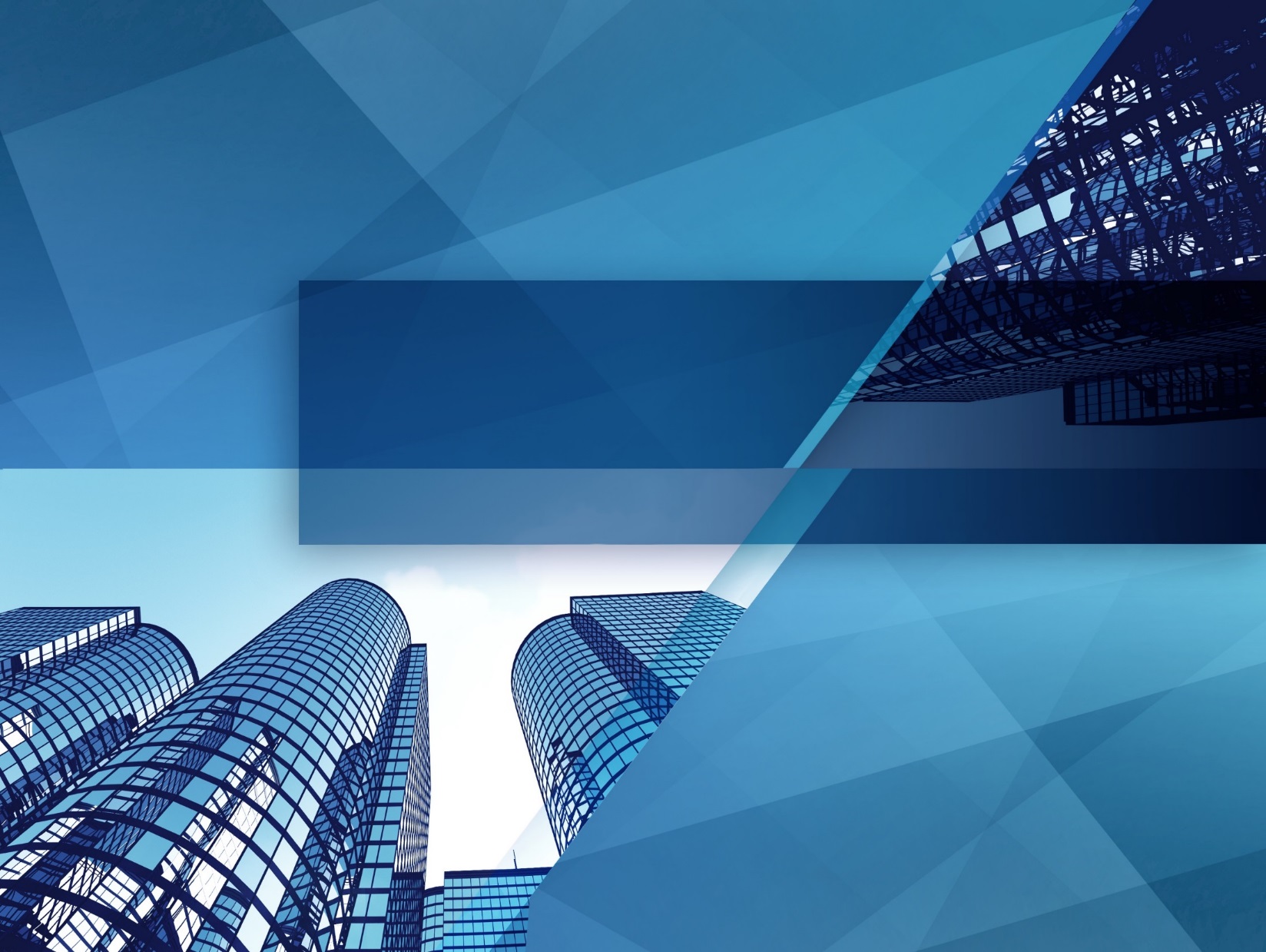 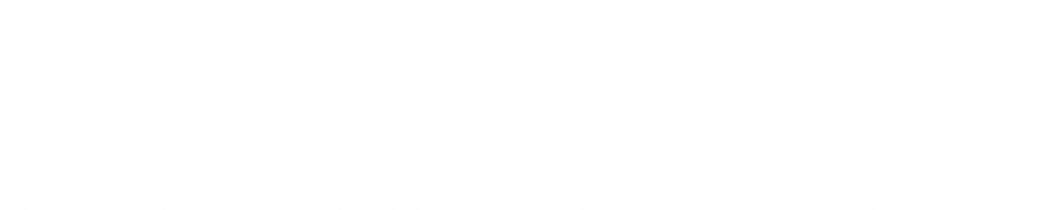 Welcome to our team.
[Speaker Notes: This concludes our monthly threat briefing. 
If you have any questions or need any support, please do not hesitate to contact us to set up an analyst call. 

Thank you.]